Alimony Income
Pub 4012 – Tabs D and E
Pub 4491 – Lesson 9
1
11-27-2019 v1a
NTTC Training ala NJ – TY2019
Lesson Topics
2019 alimony rules
Pre-2019 grandfathered alimony rules
Alimony received
Alimony paid
2
11-27-2019 v1a
NTTC Training ala NJ – TY2019
New for 2019
Alimony under new or modified* orders after December 31, 2018
Alimony received not taxable
No longer compensation for IRA purposes
Alimony payments not deductible
* Modification must specifically state that new law provisions apply
3
11-27-2019 v1a
NTTC Training ala NJ – TY2019
New for 2019
Alimony under pre-2019 orders are grandfathered
Alimony received continues to be taxable
Compensation for IRA purposes  
Alimony payments continue to be deductible
4
11-27-2019 v1a
NTTC Training ala NJ – TY2019
Alimony Defined
Pub 4012 Tab E
Spousal support under separation or divorce instrument
Usually stops if recipient remarries, may stop sooner
Not subject to change based on factors such as age of a child 
Child/family support is not alimony
5
11-27-2019 v1a
NTTC Training ala NJ – TY2019
Alimony Received
Verify information in Intake Booklet
Look at prior year return
Alimony income?
Confirm “required by divorce decree or separation instrument” and payment not child support
Taxpayer needs to provide information of actual amount received in the current tax year
6
11-27-2019 v1a
NTTC Training ala NJ – TY2019
Alimony Received
Not earned income for EIC
Not earned income for child tax credit
Not earned income for dependent care credit
But is “compensation” for IRA Contributions (when grandfathered pre-2019 rules apply)
7
11-27-2019 v1a
NTTC Training ala NJ – TY2019
Alimony Paid
Taxpayers paying alimony typically aware of tax benefit
Verify
All child support payments paid
Amount deducted is only alimony portion 
Enter total amount paid in Deductions > Adjustments > Alimony paid
8
11-27-2019 v1a
NTTC Training ala NJ – TY2019
Quality Review
Review prior year return for alimony paid or received 
Confirm “required by divorce decree or separation instrument” and not child support
Verify amount per taxpayer
9
11-27-2019 v1a
NTTC Training ala NJ – TY2019
Quality Review
Alimony is compensation for IRA purposes
Review if eligible for retirement saving credit 
IRA – covered in Adjustments lesson
Retirement saving credit – covered in Miscellaneous Credits lesson
Reducing AGI may improve Premium Tax Credit position if purchased Marketplace health policy
10
11-27-2019 v1a
NTTC Training ala NJ – TY2019
Taxpayer Summary
Options if alimony received causes balance due
Increase withholding
Estimated tax payments for next year
11
11-27-2019 v1a
NTTC Training ala NJ – TY2019
Alimony –  Comprehensive TopicCommunity Property State
Pub 555 Community Property
Special rule for alimony received in community property state from community income before divorce finalized
Verify return is in scope
See Pub 555
12
11-27-2019 v1a
NTTC Training ala NJ – TY2019
[Speaker Notes: See Pub 555 Community Property Page 9]
Alimony Received
Comments?
											Questions?
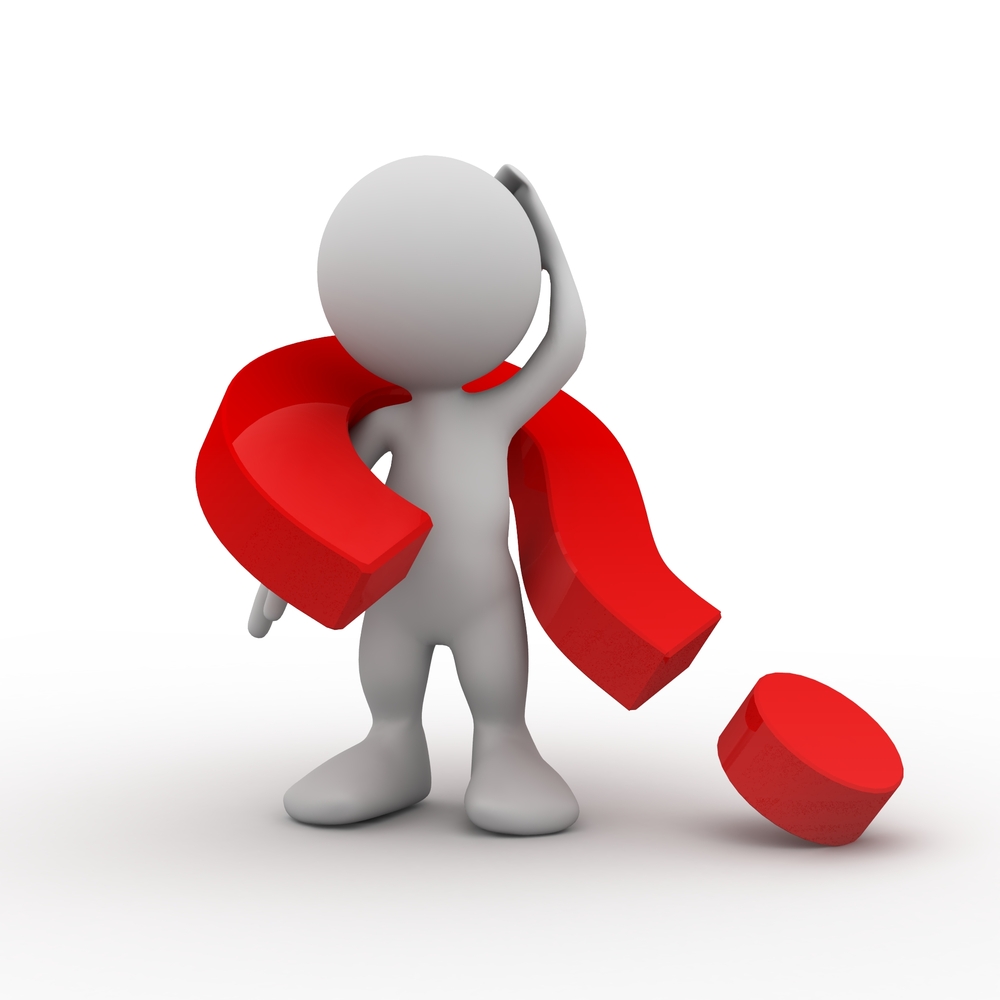 13
11-27-2019 v1a
NTTC Training ala NJ – TY2019